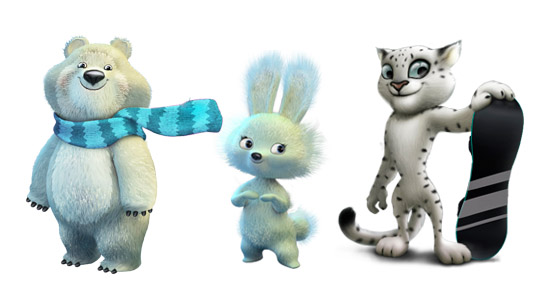 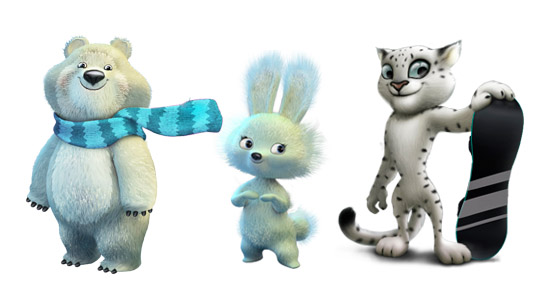 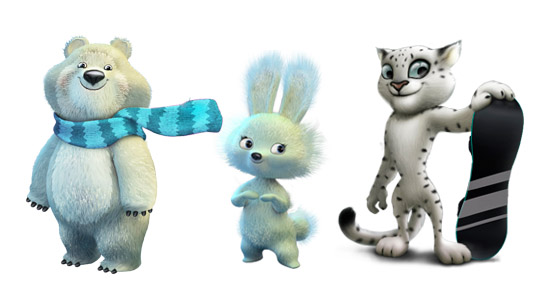 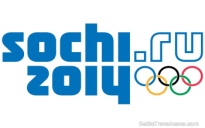 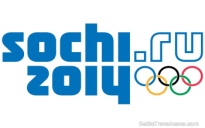 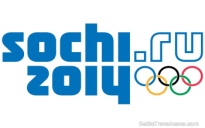 Быстрее! Выше! 
Сильнее!
Быстрее! Выше! 
Сильнее!
Быстрее! Выше! 
Сильнее!
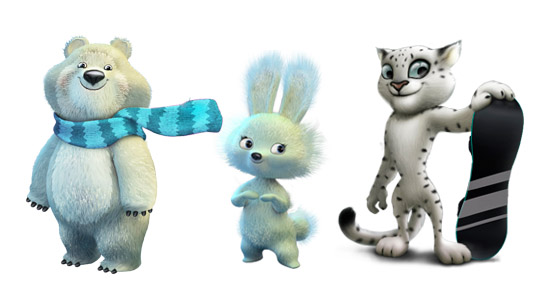 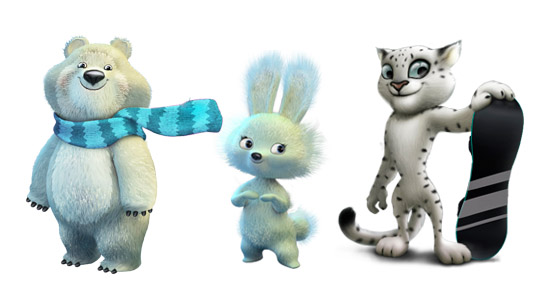 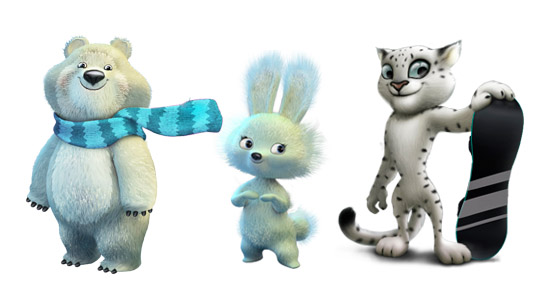 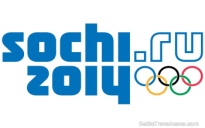 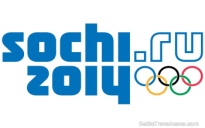 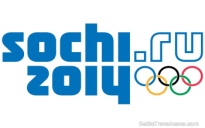 Быстрее! Выше! 
Сильнее!
Быстрее! Выше! 
Сильнее!
Быстрее! Выше! 
Сильнее!